Как сделать презентацию?
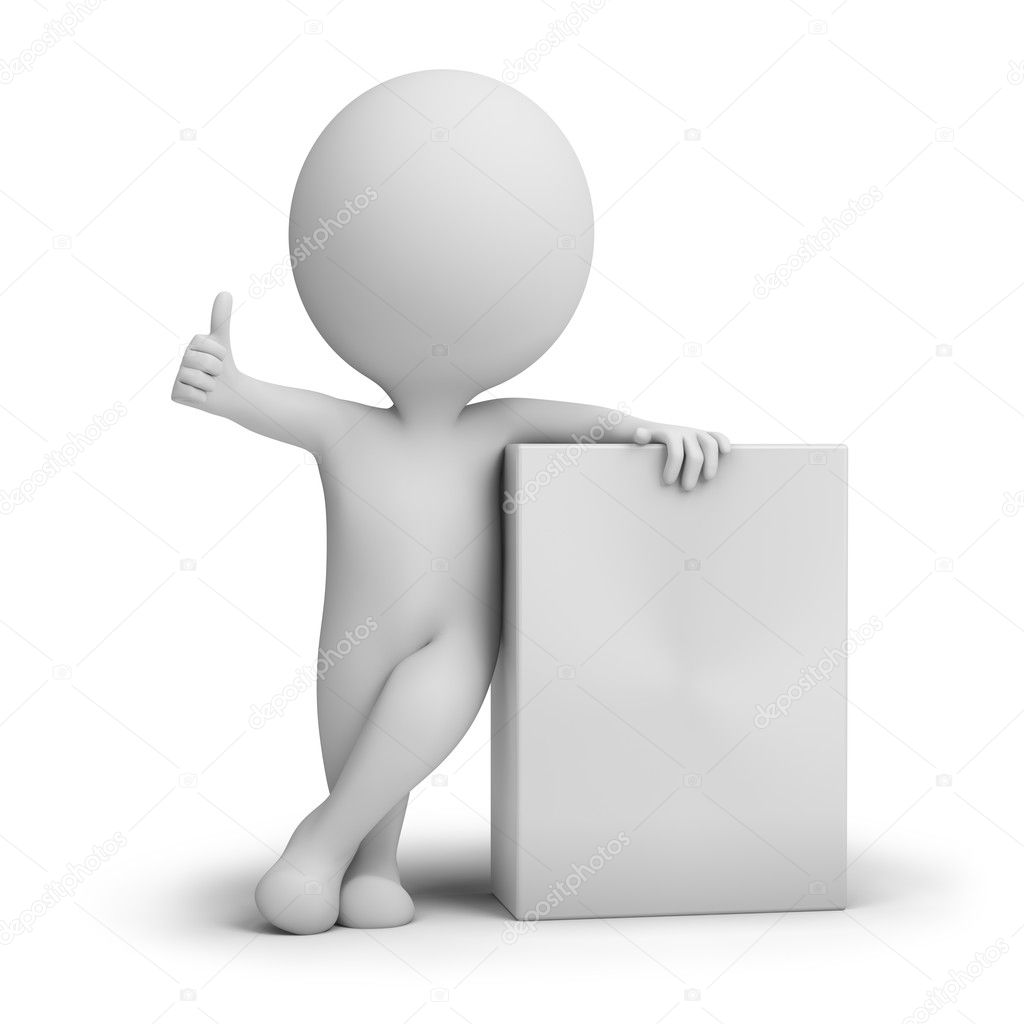 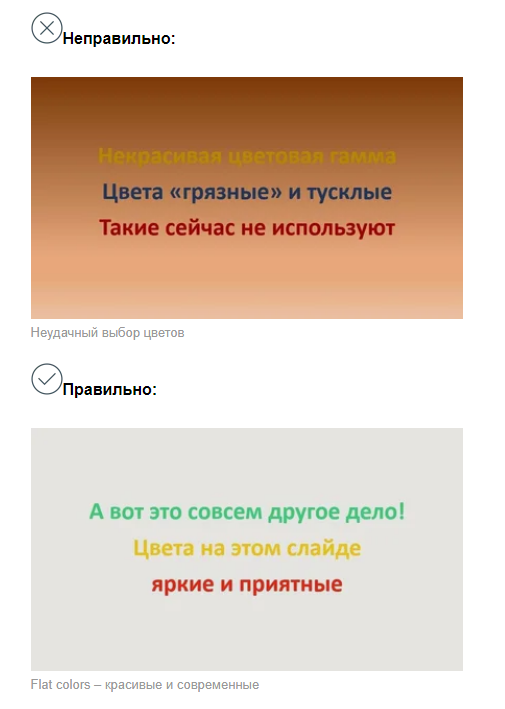 Используйте хорошее сочетание цветов
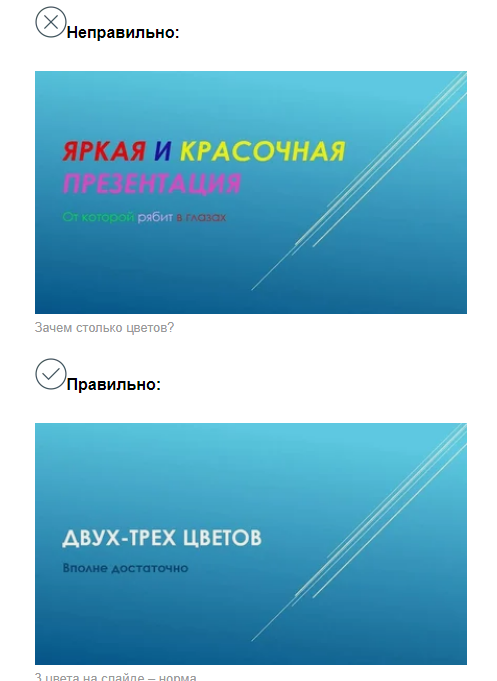 Используйте во всей презентации не более 
5 цветов
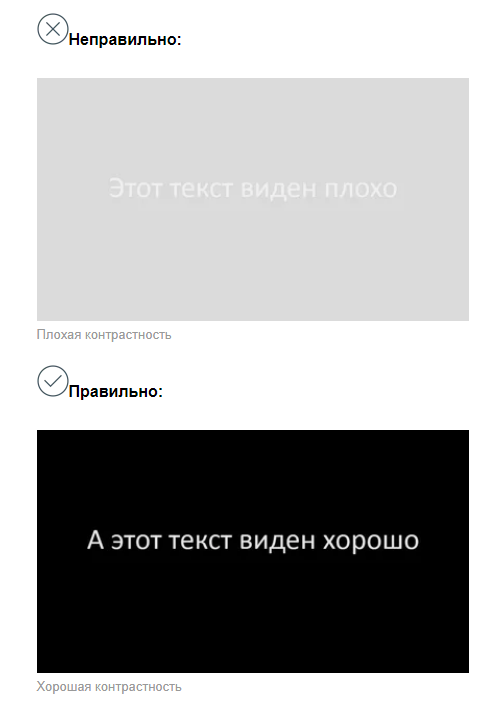 Соблюдайте контрастность текста и фона
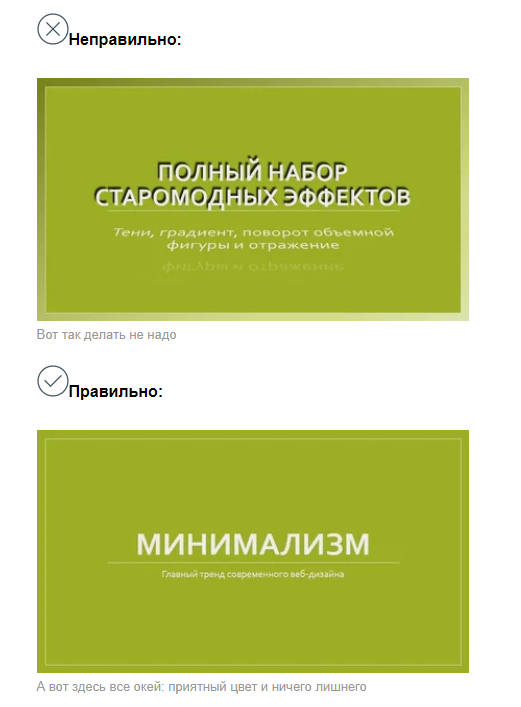 Откажитесь от теней, градиентов и других старомодных эффектов
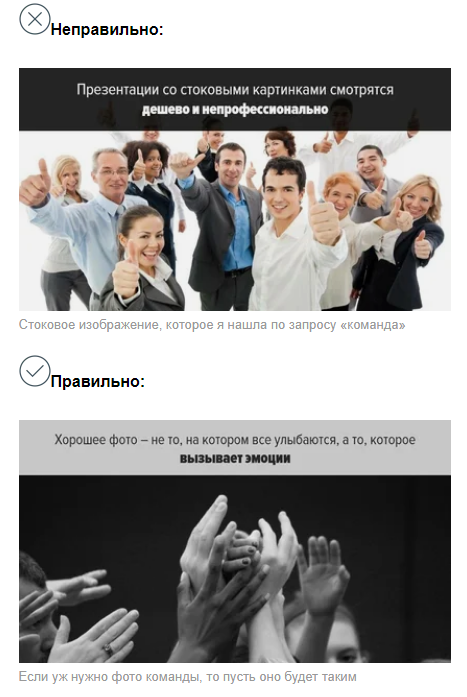 Откажитесь от некачественных стоковых изображений
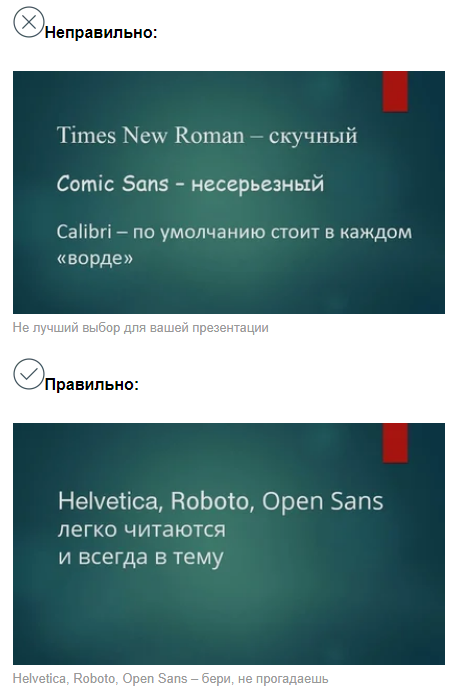 Используйте современные шрифты
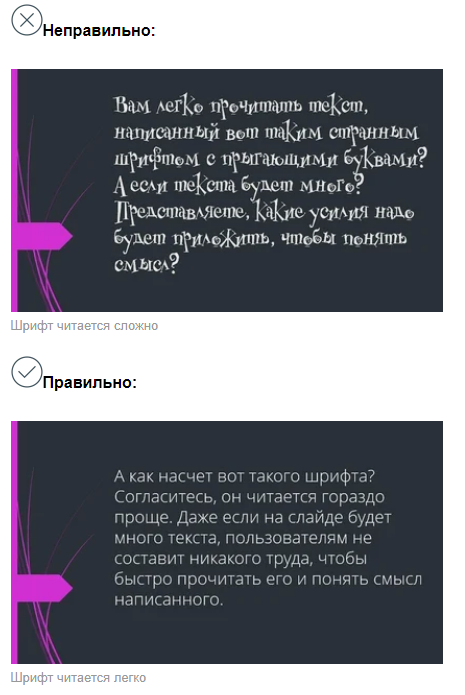 Шрифт должен быть читабельным
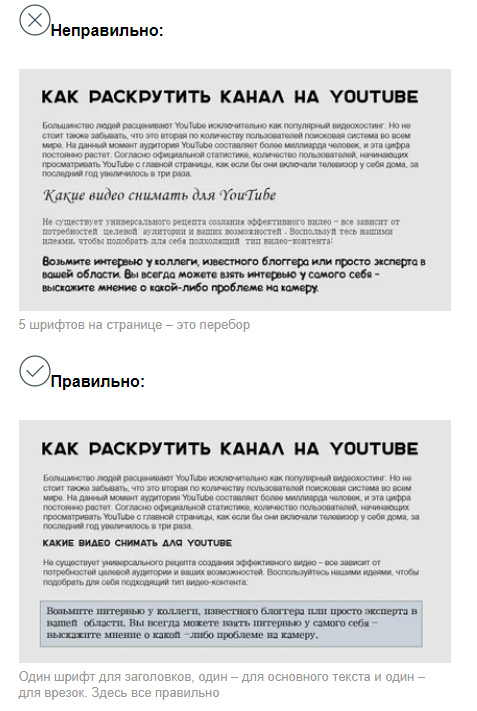 Используйте не более 3 шрифтов на одном слайде
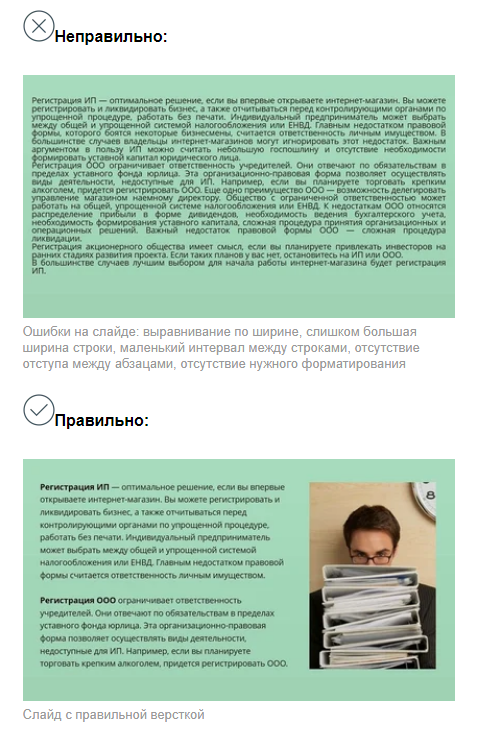 Используйте разное форматирование, чтобы облегчить восприятие информации: маркированные и нумерованные списки, выделение жирным и т.д.
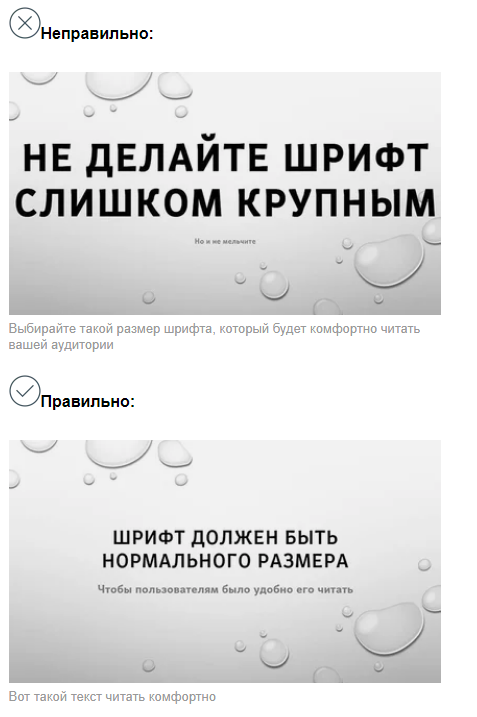 Сделайте так, чтобы ваш текст был достаточно крупным
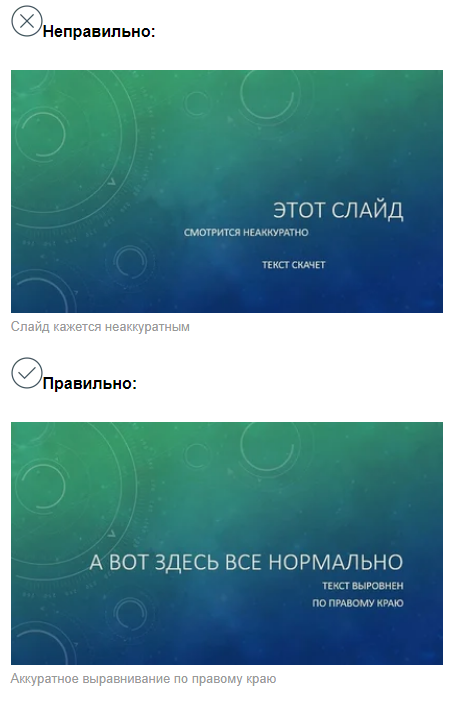 Текст и картинки должны быть выровнены
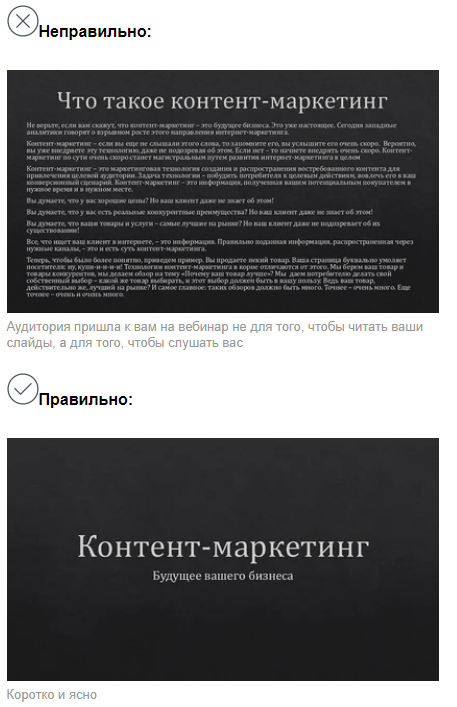 На слайде не должно быть много текста
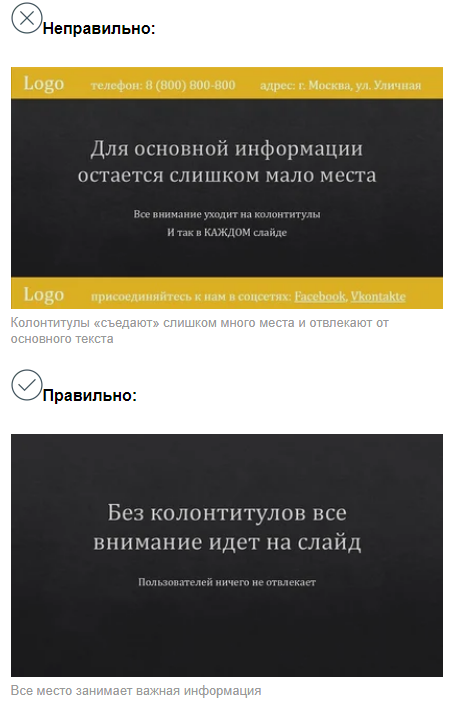 Не добавляйте к слайдам ненужные поля и логотипы
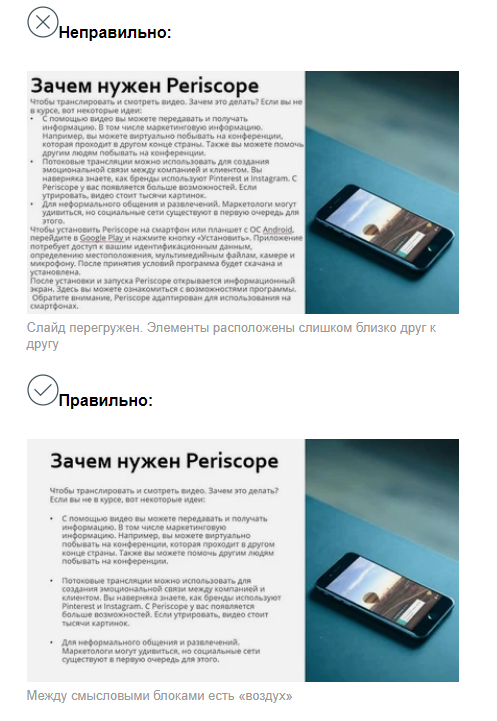 На слайде должно быть много «воздуха»
Как провести презентацию?
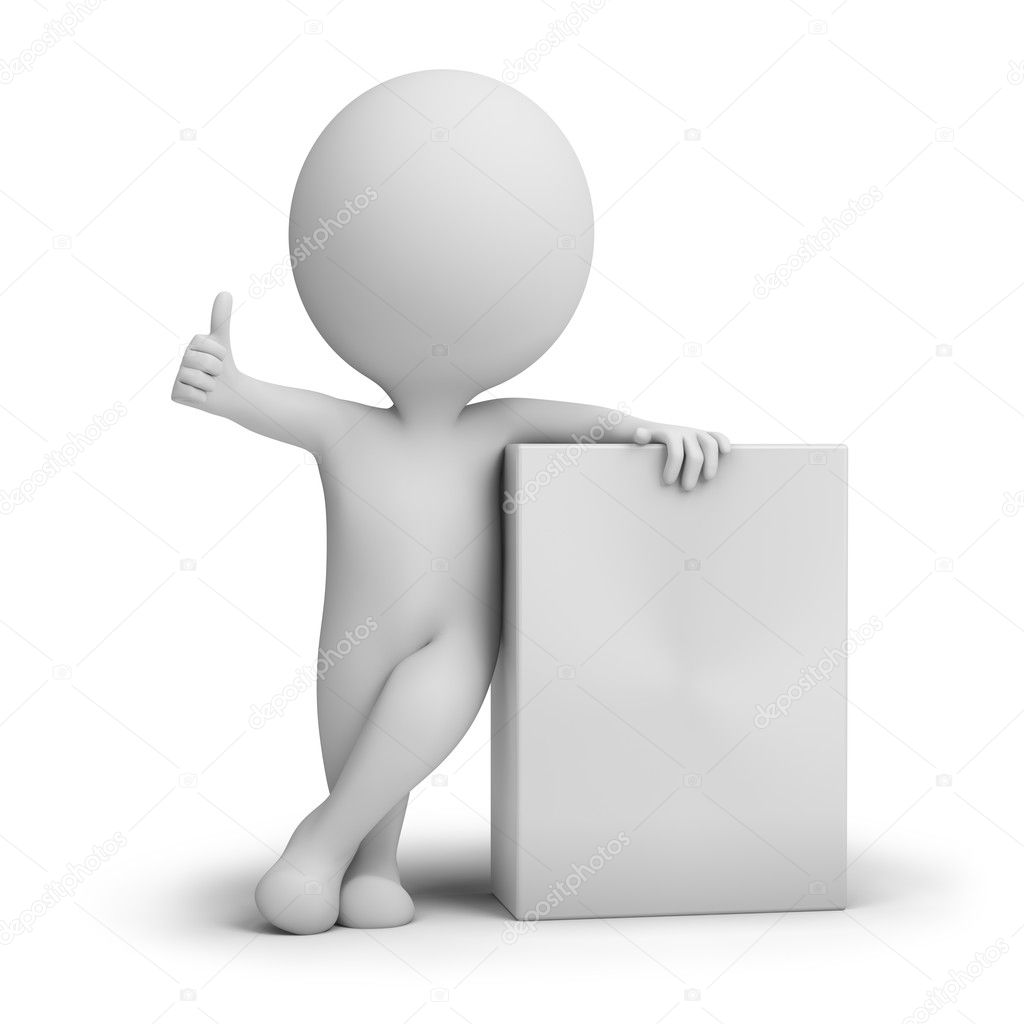 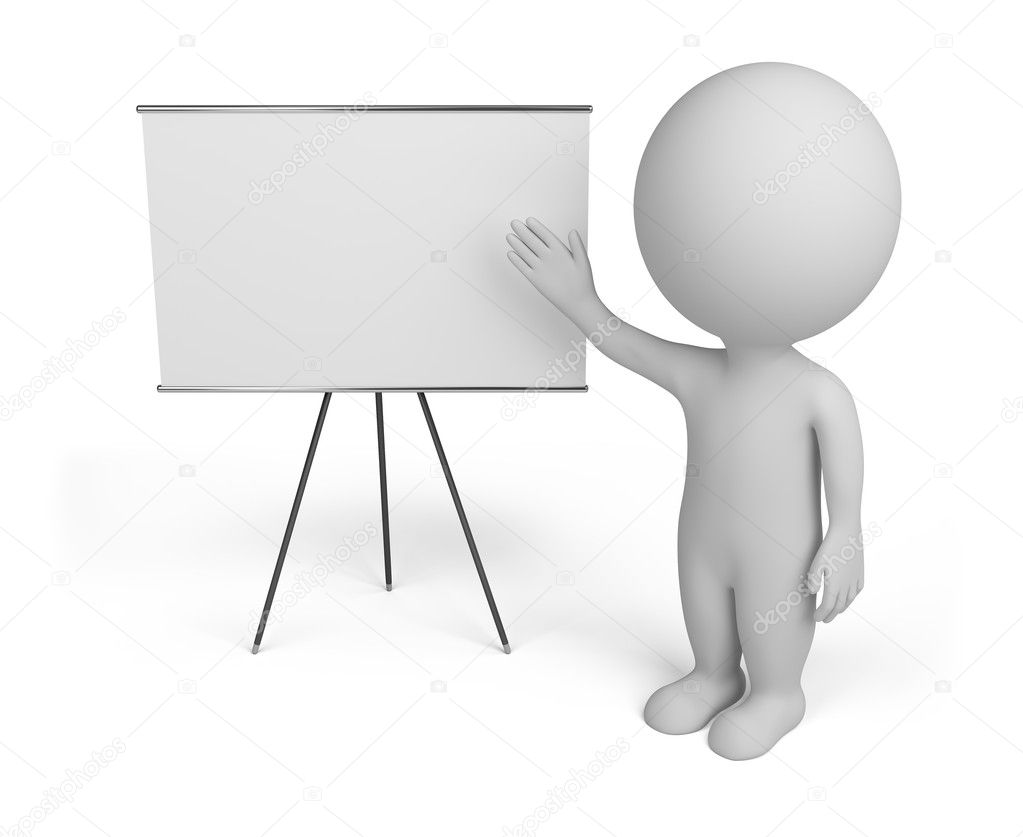 1. Репетируйте
Репетиция — хороший способ справиться с волнением и ещё раз систематизировать информацию для себя. Выступите перед зеркалом или коллегами — это поможет держаться увереннее. Если возможно, используйте режим докладчика (например, такой есть в Keynote). В этом режиме во время выступления на экране вашего компьютера будут отображаться заметки к слайду, хронометраж, следующий слайд и другая полезная информация.
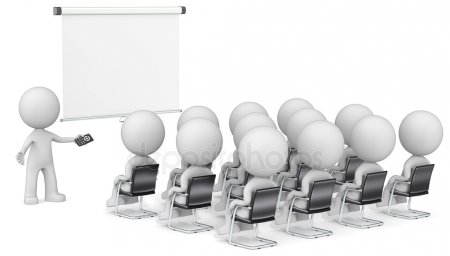 2. Разговаривайте с аудиторией
Успешная презентация — это диалог, а не монолог. Не бойтесь отвечать на вопросы. Интерактив сделает выступление не только более запоминающимся, но и более продуктивным — как для спикера, так и для аудитории.
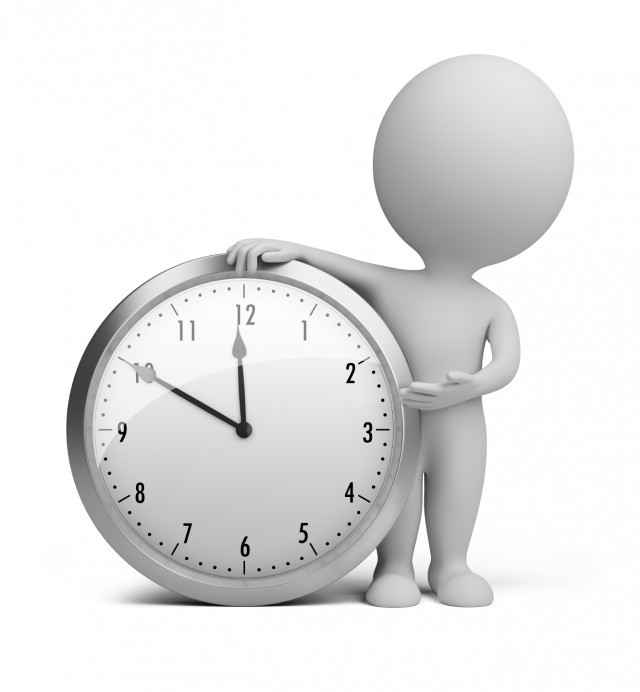 3. Помните о времени
Как правило, время, необходимое на презентацию, рассчитывается из соотношения 1 минута = 1 слайд. Так, если у вас 20 слайдов, выступление займёт не менее 20 минут. Следите за временем, ведь слишком быстрая подача материала не будет эффективной, а затянутое выступление не понравится аудитории.